Муниципальное общеобразовательное учреждение
«Средняя общеобразовательная школа № 7»
г. Ржева, Тверской области
Уникальность фауны Тверского края. Выхухоль
Проект по окружающему миру 
ученика 3 класса 
 Седова Матвея
Учитель: Арсеньева
 Татьяна Евгеньевна
Округ центральный, область Тверская                                                                 Большая, красивая, очень родная,                                                                           Бескрайние дали, леса и поля,                                                                             Область Тверская, область моя!
5 января Президент России Владимир Путин подписал указ, в соответствии с которым 2017 год в России объявлен годом экологии. Его решение вызвано желанием привлечь внимание к проблемам в экологической сфере.
«Выхухоль – символ русской природы в опасности!»
АКТУАЛЬНОСТЬСегодня идет активная застройка поймы рек, использование нейлоновых сетей и электронных удочек – все это ведет к резкому сокращению  численности многих животных, в том числе выхухоли. В год экологии хотелось бы привлечь внимание людей: одноклассников, знакомых, городской общественности, к тому, что необходимо принять все  необходимые меры, окончательно не погубить уникального зверька.
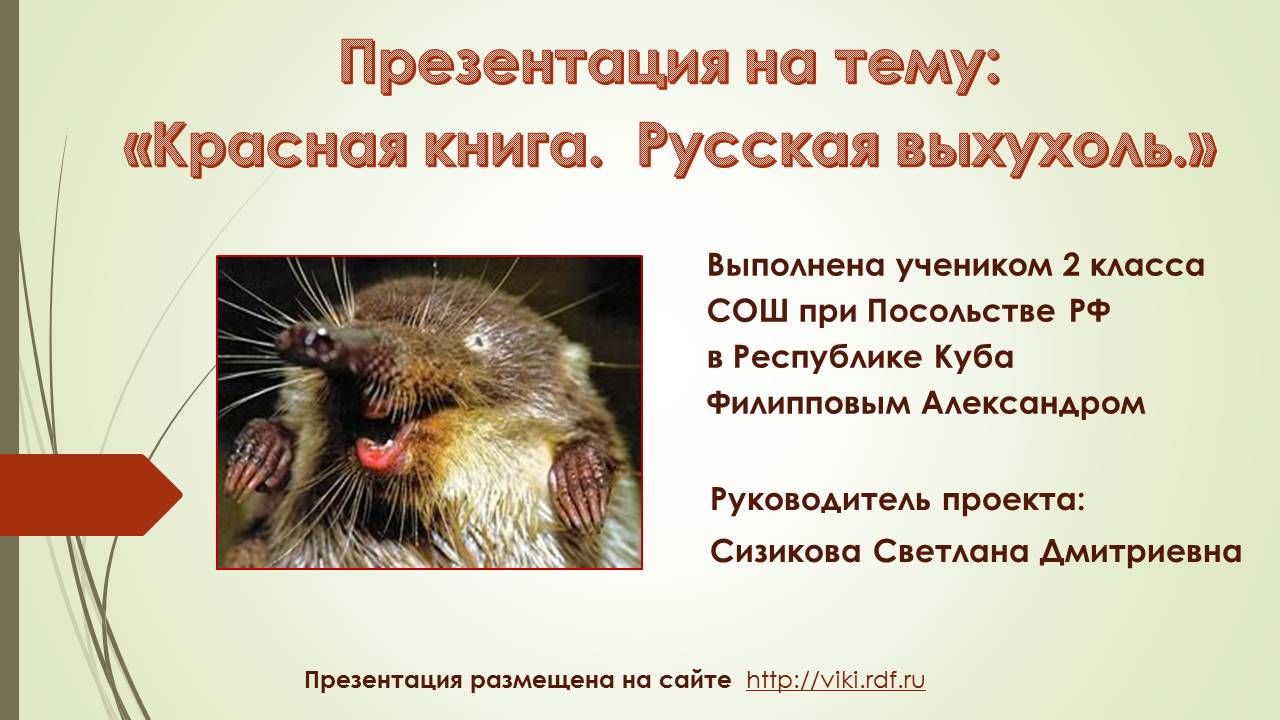 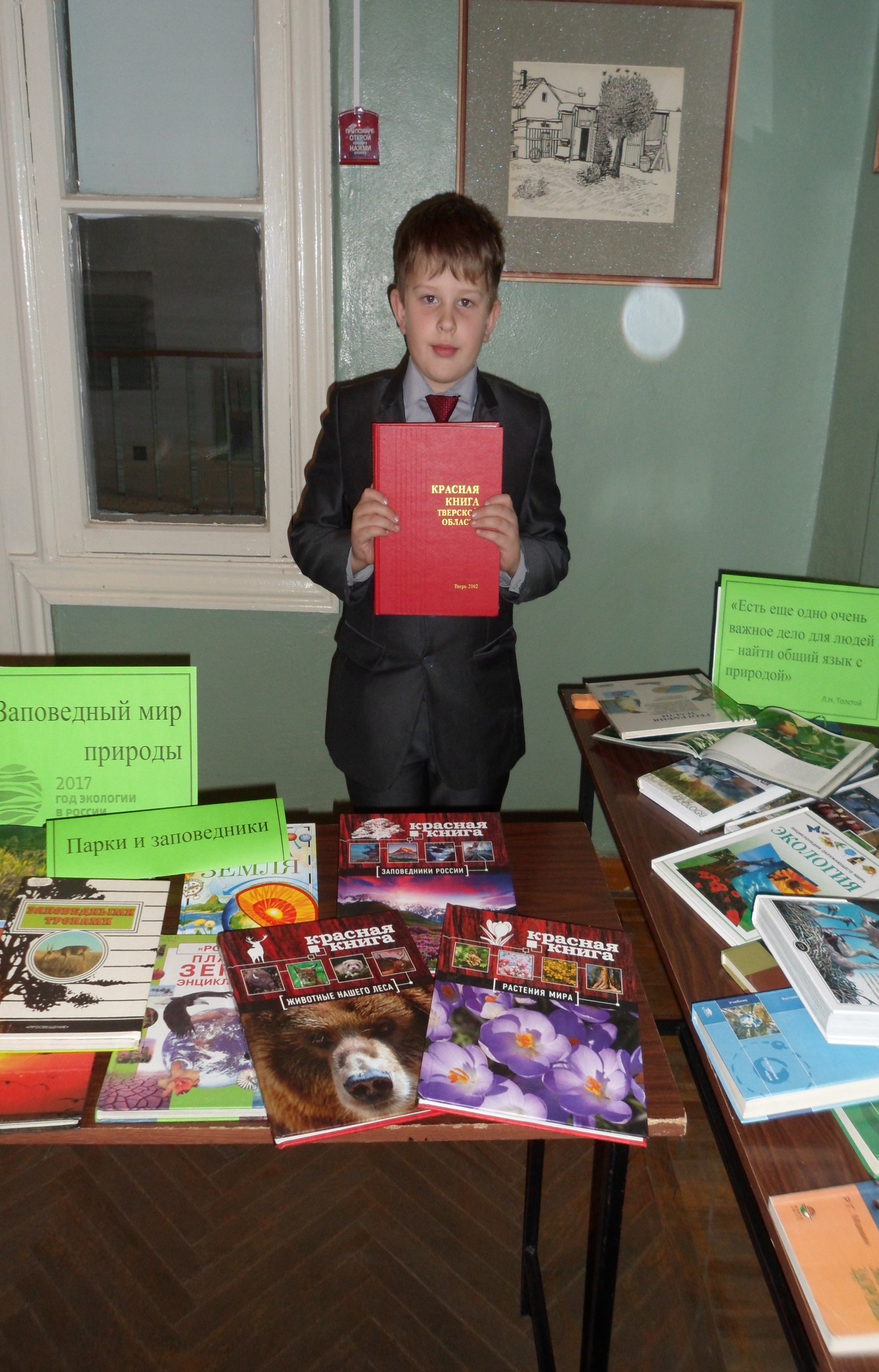 ПРАКТИЧЕСКАЯ ЗНАЧИМОСТЬЯ считаю, что данное исследование можно применить на классных часах, экологических конференциях, экологических чтениях, игровых программах и уроках к окружающего мира с целью развития интереса к природе родного края, ознакомлении ребят школ города с угрожающей ситуацией, сложившейся вокруг одного из древнейших млекопитающих
ГИПОТЕЗАЛюбовь к Родине начинается с изучения природы родного края. Флора и фауна Тверского края исключительна. Одним из представителей фауны является уникальный и малоизученный зверек – выхухоль, популяцию которого нужно сохранять.
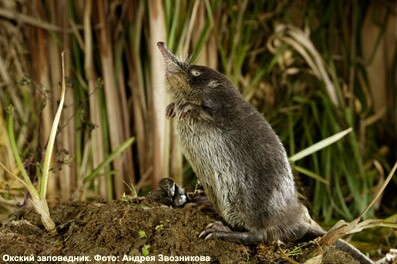 ЗАДАЧИ 1. Экологическое просвещение обучающихся в отношении сложившейся ситуации вокруг уникального животного, которому грозит полное вымирание.2. Развитие интереса у обучающихся к природе родного края. ЦЕЛИ ПРОЕКТА 1. Исследовать представителя одного из древнейших млекопитающих, живущих на территории Тверской области.2. Провести анкетирование среди обучающихся 3 класса и выяснить, что им известно о выхухоли.3. Привлечь внимание к проблемам экологического характера.
РЕЗУЛЬТАТЫ АНКЕТИРОВАНИЯ
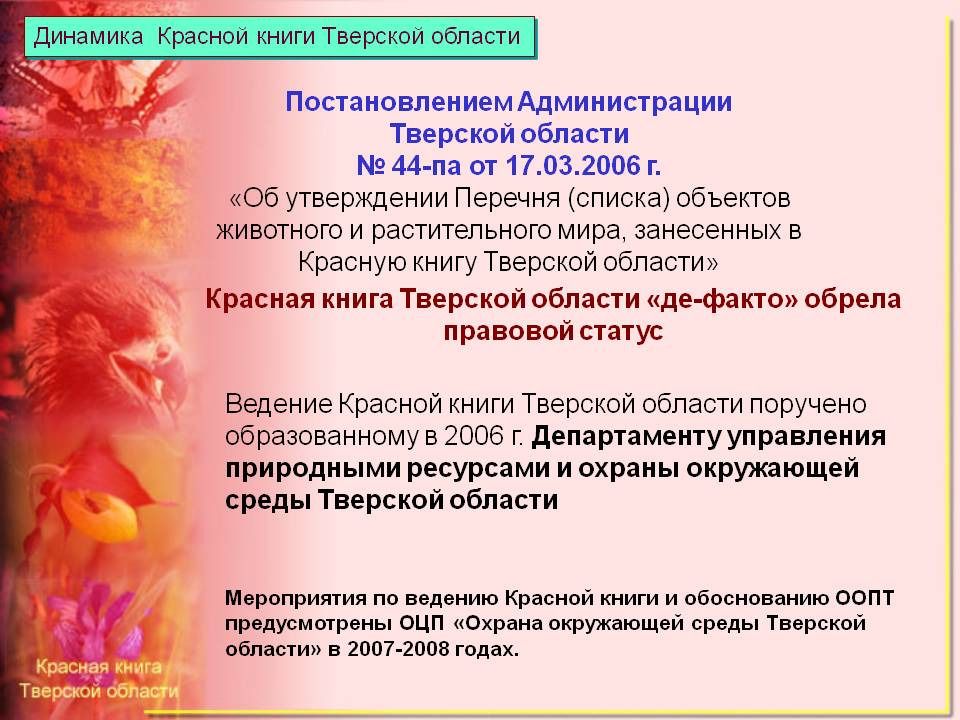 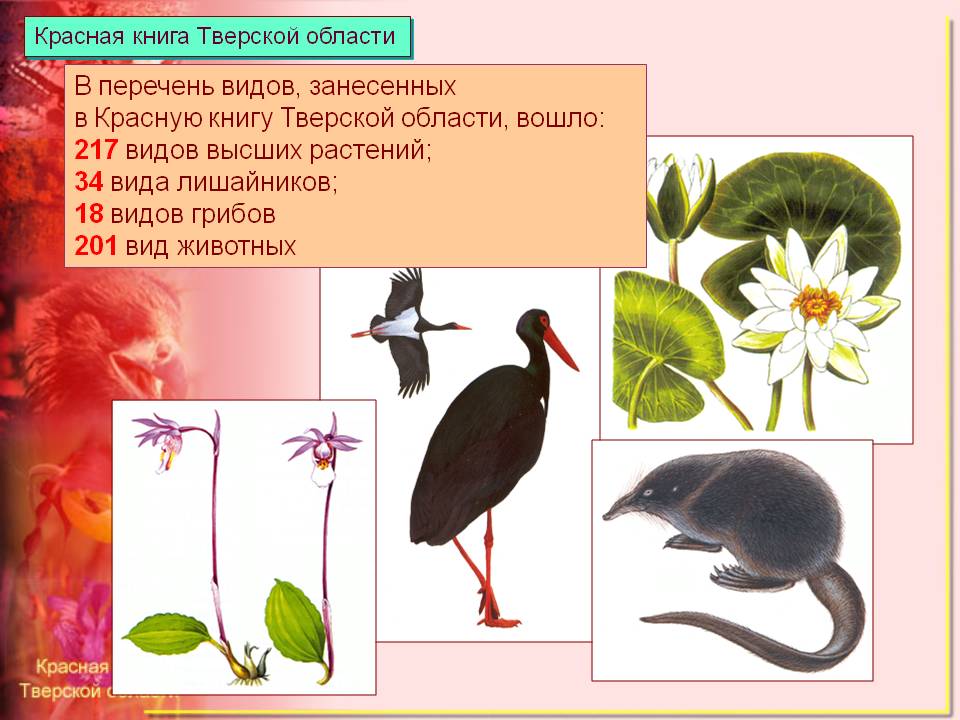 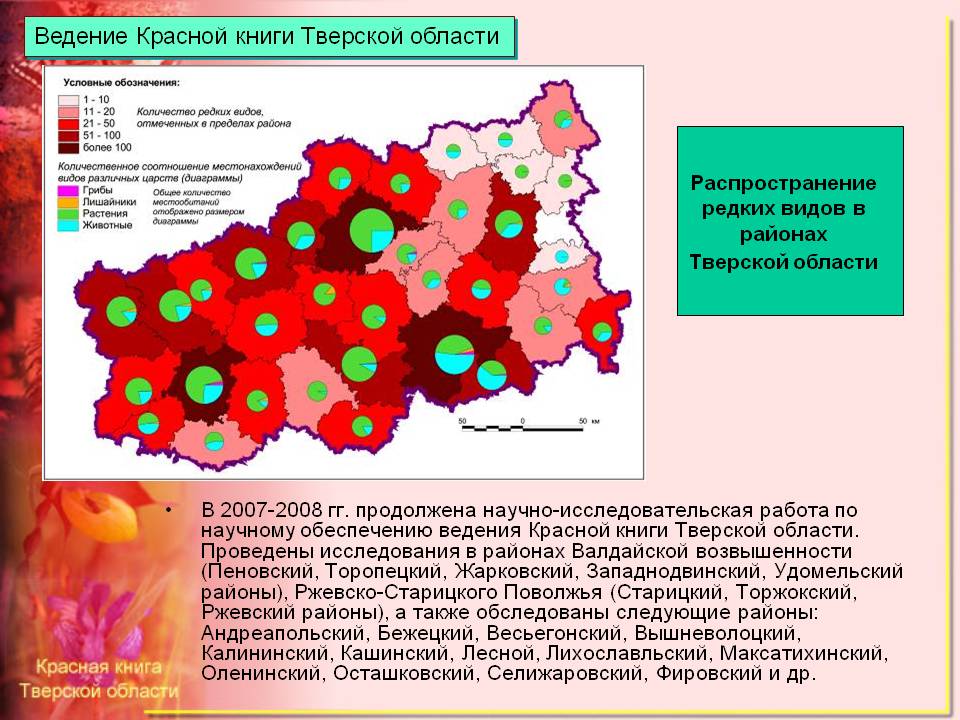 Выхухоль – хохуля маленький зверек.Слышал он когда-то топот мамонтовых ног.Мамонтов нет больше, а зверек живет
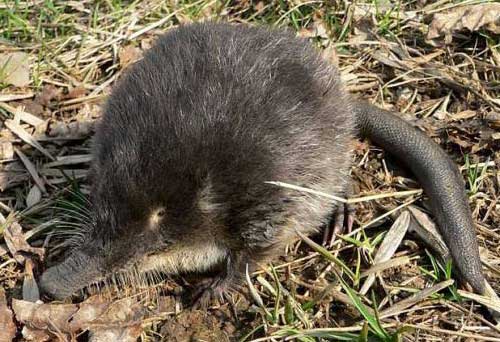 ВНЕШНИЙ ВИД
Зоосправка
   Русская выхухоль — Desmana moschata Тип — хордовые Класс — млекопитающие Отряд — насекомоядные Семейство — кротовые (многие систематики выделяют выхухолей в отдельное семейство) Род — Русская выхухоль Длина тела — 18—22 сантиметра, хвоста — 17—21 сантиметр, масса взрослого животного — 380—520 граммов
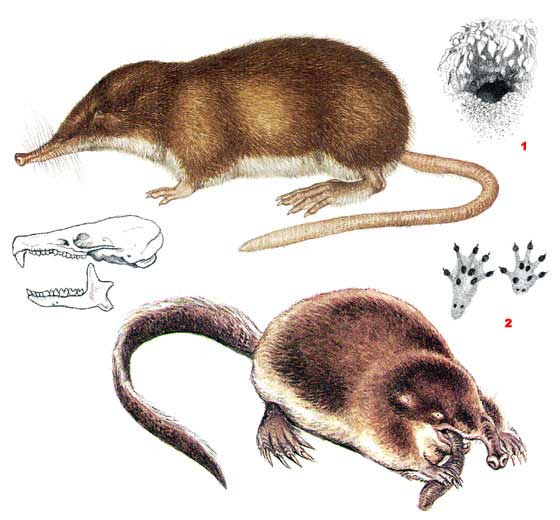 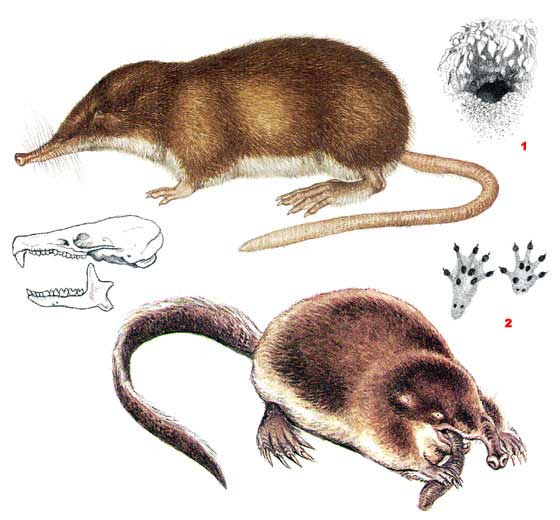 Вода — главная стихия для этого зверька
ПИТАНИЕ
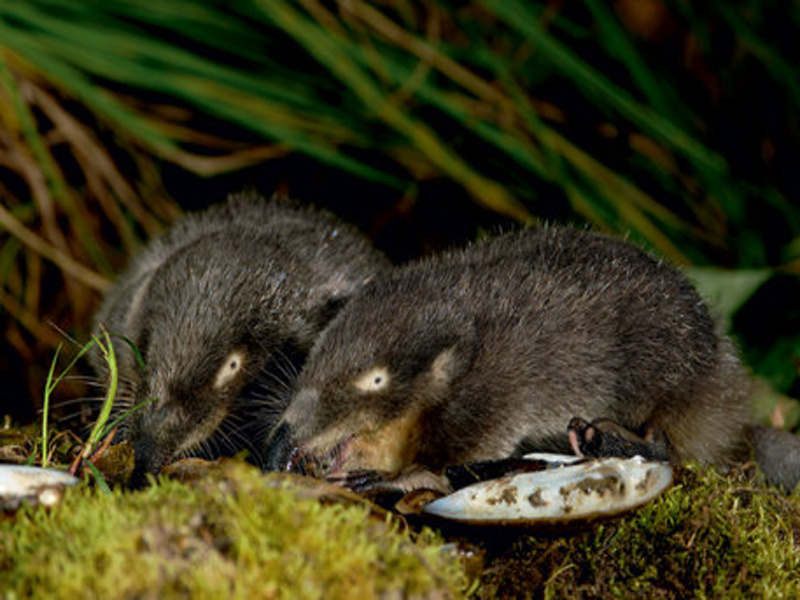 МЕСТА ОБИТАНИЯ
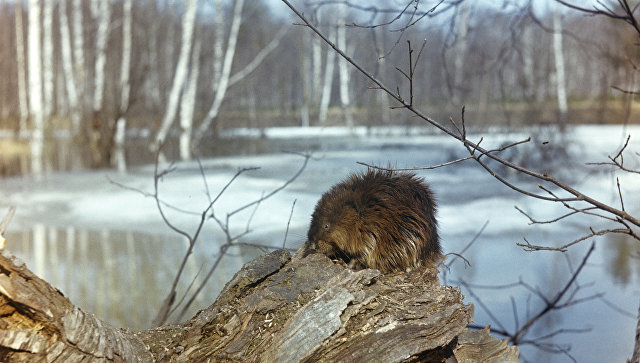 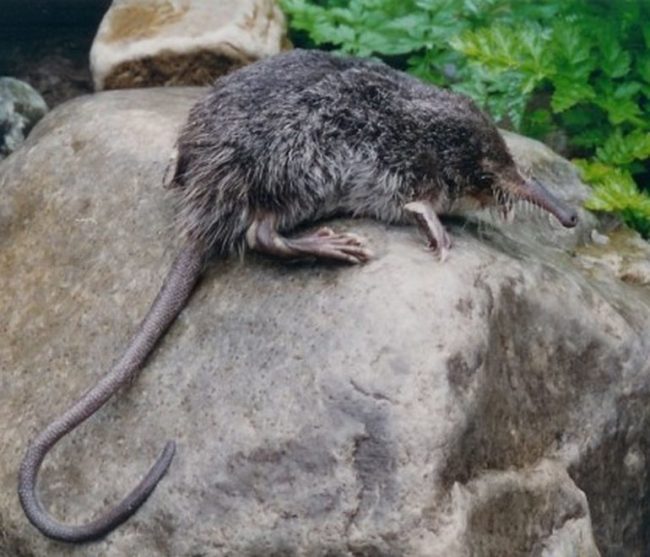 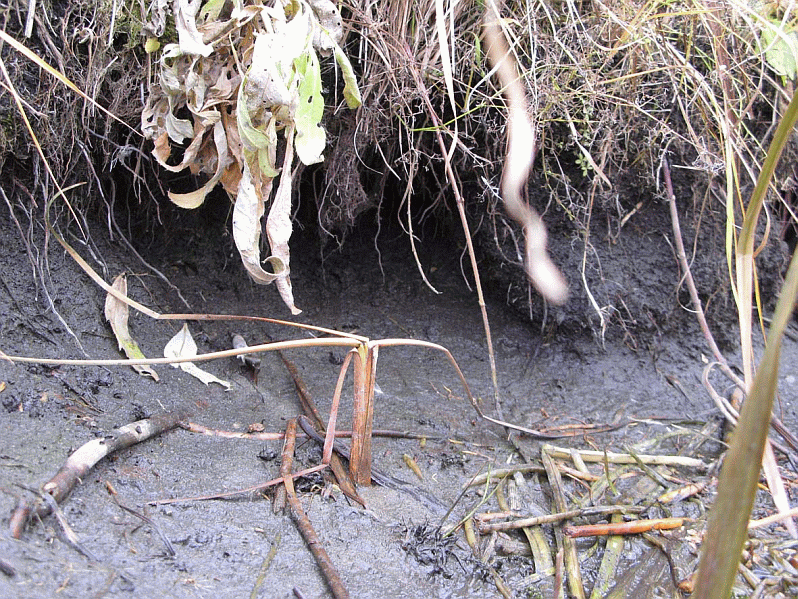 Летом выхухоли живут поодиночке, парами или семьями, а зимой в одной норе могут жить до 12-13 зверьков разного пола и возраста.
ПРИРОДНЫЕ ЛИМИТИРУЮЩИЕ ФАКТОРЫ
ХИЩНИКИ
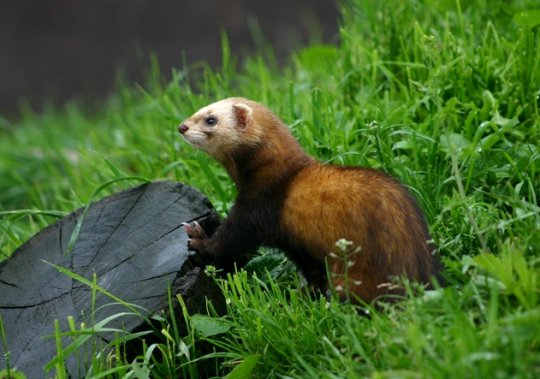 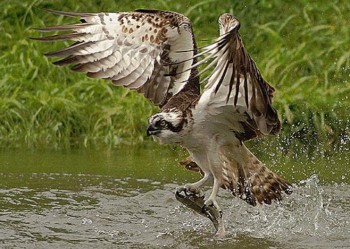 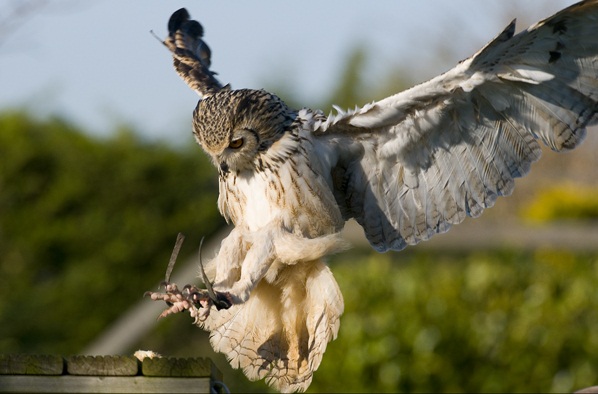 АНТРОПОГЕННЫЕ ФАКТОРЫ17 – 20 веков
СОВРЕМЕННЫЕ АНТРОПОГЕННЫЕ ФАКТОРЫ
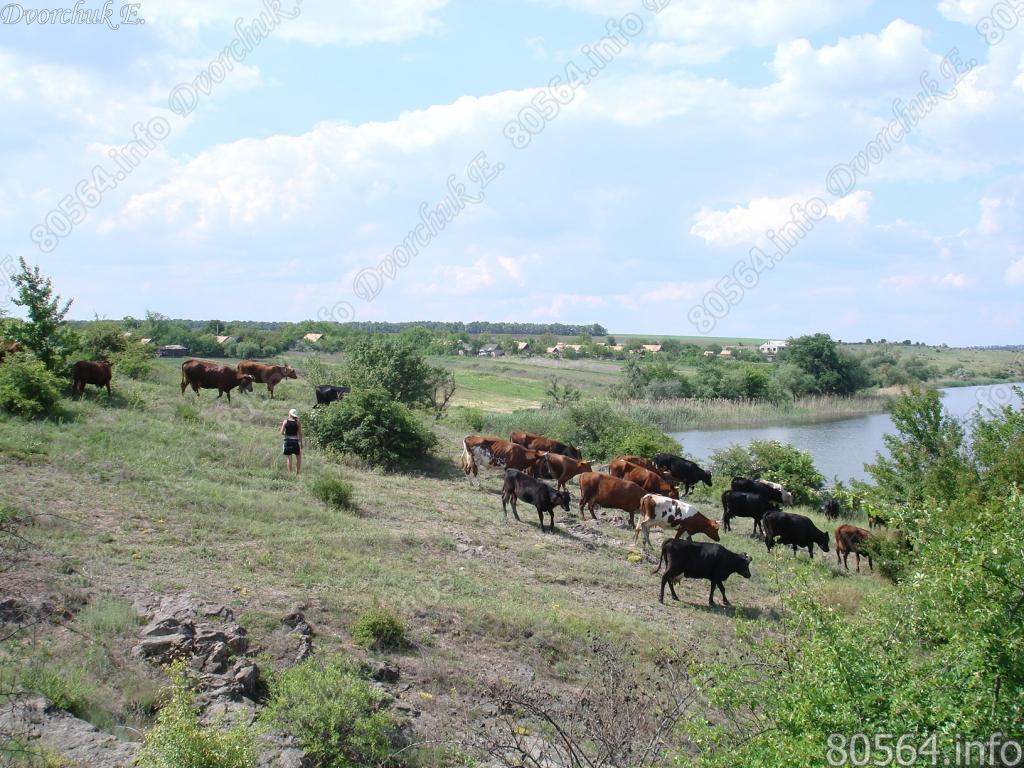 СТАТУС
Русских выхухолей осталось очень мало, поэтому сейчас их охраняют. Это удивительное животное было занесено в Красную книгу Тверской области в 1-ю категорию, как вид, находящейся под угрозой исчезновения, а в Красную книгу РФ во 2-ю категорию, как вид с неуклонно сокращающейся численностью.
МЕРЫ ПО СОХРАНЕНИЮ ВИДА В ЕСТЕСТВЕННЫХ УСЛОВИЯХ
Были созданы 4 заповедника и 80 заказников федерального и местного значения;
С осени 2000 г. Центр охраны национальных парков осуществляет  проект «Сохраним русскую выхухоль»;
В местах расселения выхухоли проводятся направленное обследование водоемов, выявление остаточных популяций. Охрана водоемов. Борьба с браконьерским ловом сетями, вершами, вентерями и с уничтожением рыбы электрическим током
ВЫВОД
Написала я, друзья,
Этот вам стишок не зря
Берегите лес, зверей,
Реки… будьте вы добрей!
СПАСИБО ЗА ВНИМАНИЕ!